成果登记表填写及办理流程
科技处
2021年5月
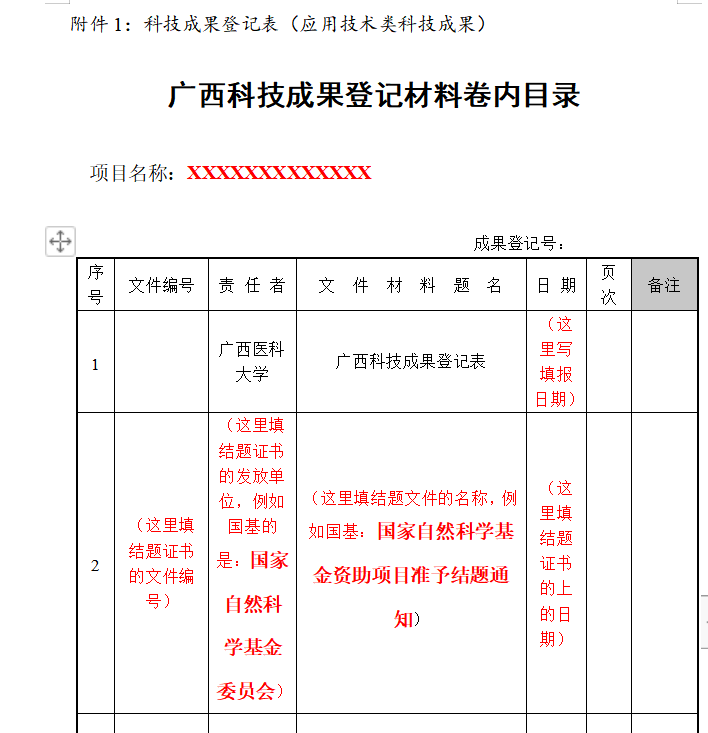 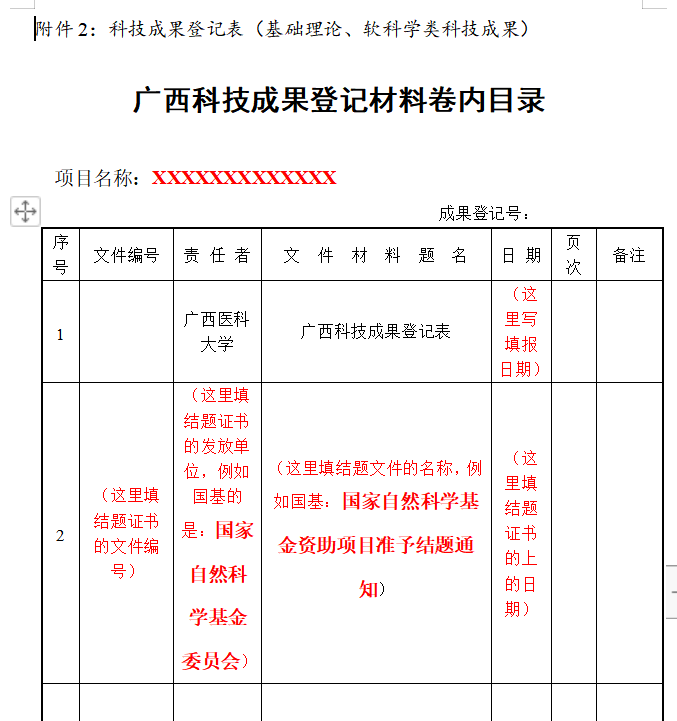 成果登记表共有两类，请根据自己项目的情况选择其中之一进行填写即可。
这里放两个成果登记表的封面，告诉大家有两种表，请选择一种，下面要有两个表的填写示范，如果有重复，就写同上表，不同的地方就贴出来。
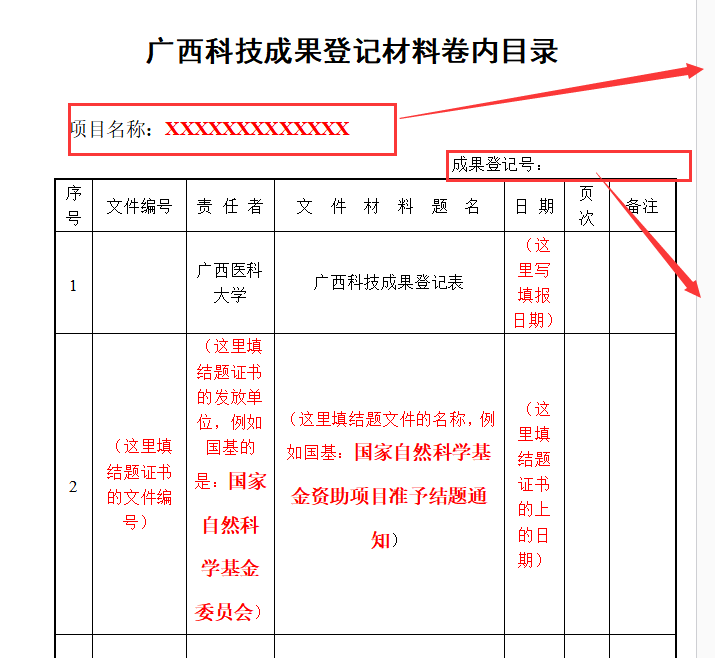 课题在批准立项时的名称，或鉴定（评审、验收）证书、知识产权证书上的名称
不用填
两类表格此部分要求一致！！
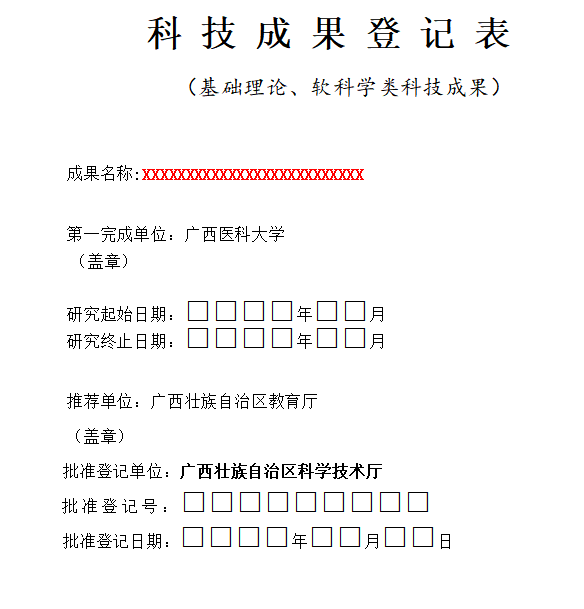 两类表格此部分要求一致！！
研究的日期
不用填
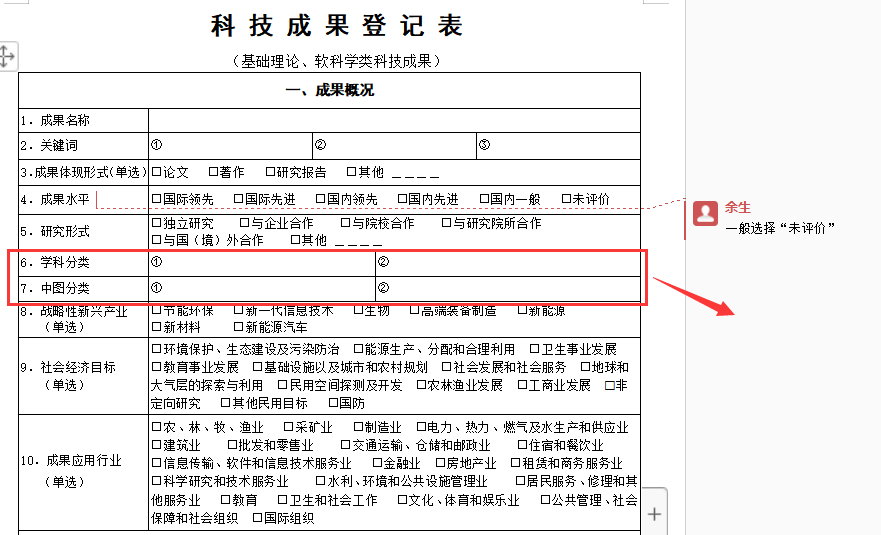 两类表格此部分要求一致！！
必须填，按照《学科分类与代码》（GB/T13745-2009）	和中国图书资料分类法（第四版）填写
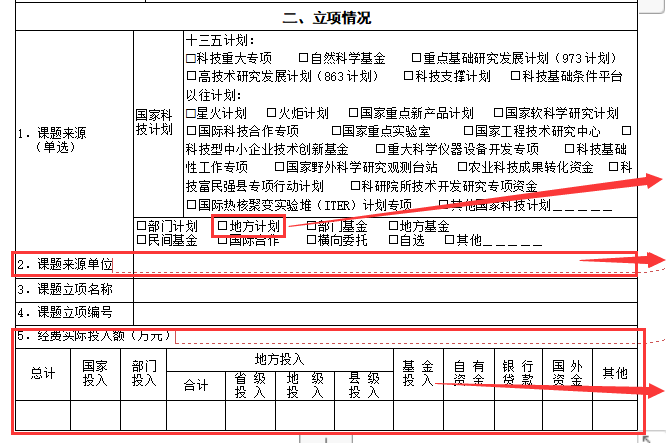 两类表格此部分要求一致！！
广西自然基金、教育厅项目等省级财政经费支持项目选这个
填项目的来源单位，不要填广西医科大学
不要留空，没有的地方填0
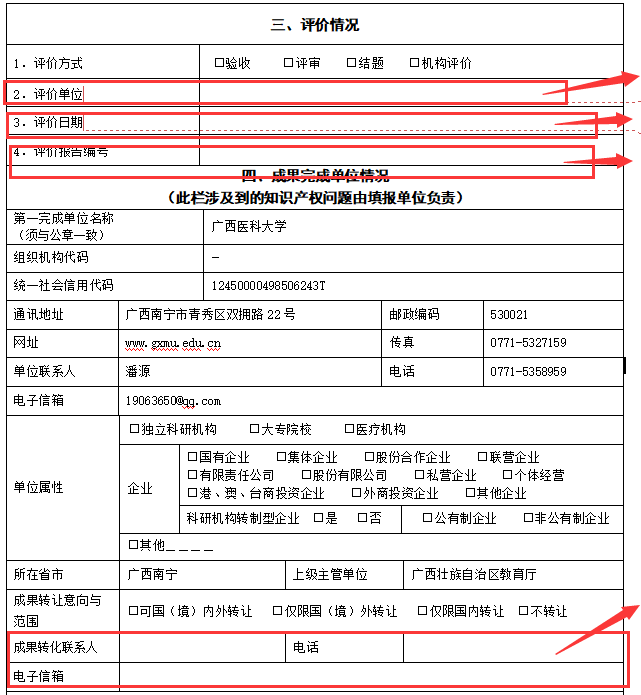 两类表格此部分要求一致！！
填发放结题或验收证书的单位
结题或验收证书的日期
证书上的编号
有合作单位的需提供合作协议
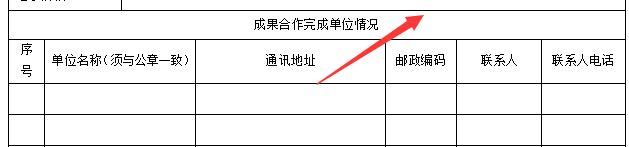 不转让也要填写！以便在系统填写有问题是联系到具体负责人
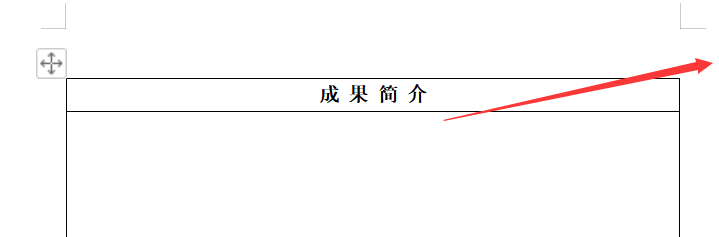 字数必须500~2000字
人员名单要与结题证书或验收证书上完成人保持一致（姓名、排序，请勿出现错别字。）
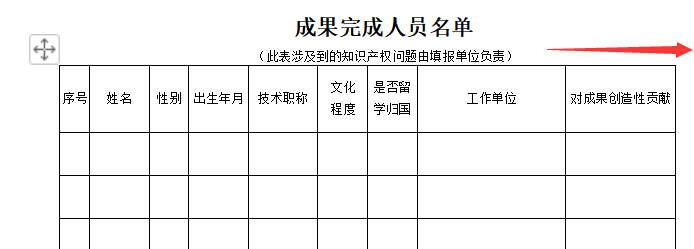 两类表格此部分要求一致！！
两类表格此部分要求一致！！
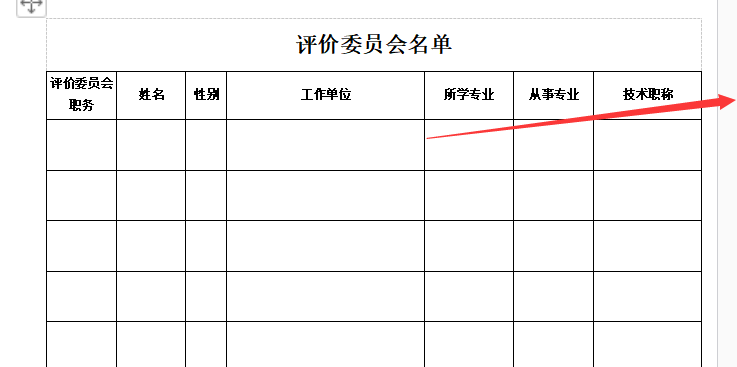 通过验收的项目请按照验收证书中评价委员列表填写，如果是通过下文结题的项目不用填写。
此部分仅成果应用类填
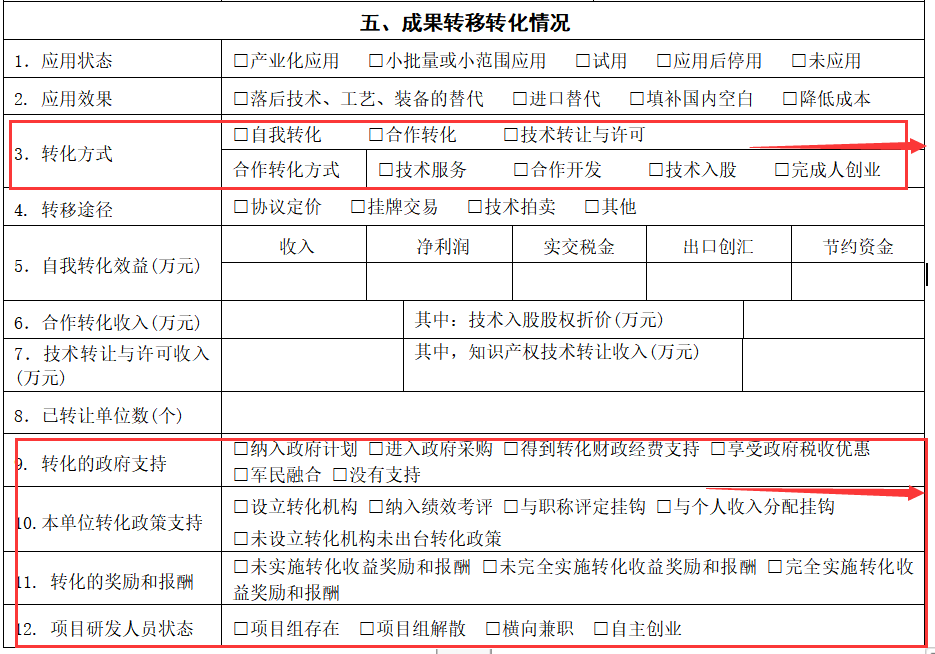 单选
必须勾选
此部分仅成果应用类填
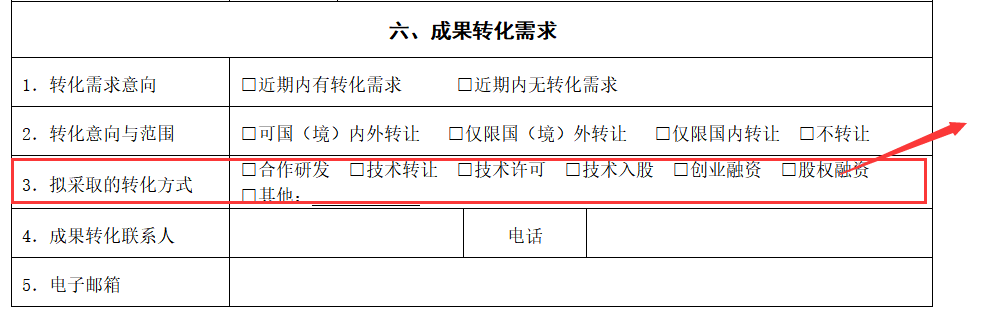 单选
如有其他不清楚的地方请仔细研读表格后的
填表说明
科技处集中办理流程（每月月底集中办理一次）：
个人办理流程：
科技处科研成果与转化科


                                                      地址：综合楼12楼1201
                                      联系人：潘源
                                         电话：5358959